Bµi 58
¨n  - ¨t
  ­
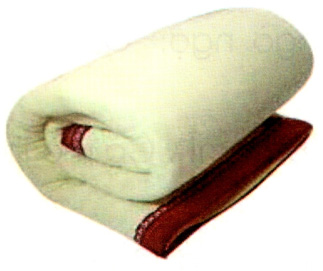 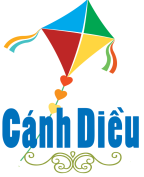 Bµi 58: ¨n – ¨t­
¨n
¨t
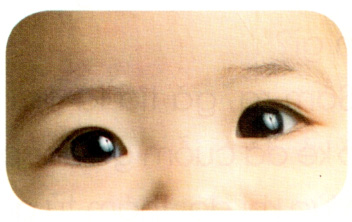 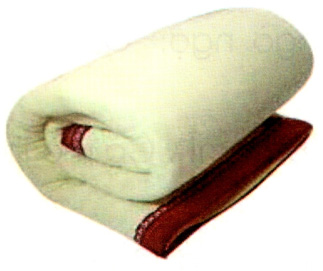 ch¨n
m¾t
¨n - ¨t
¨n - ¨t
¨n - ¨t
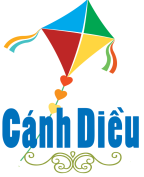 Bµi 58: ¨n – ¨t­
¨n
¨t
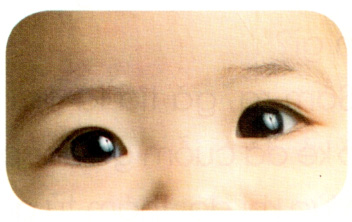 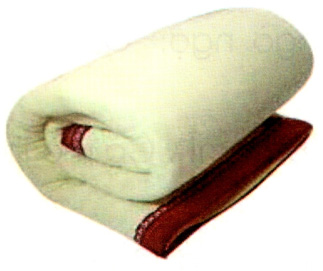 ch¨n
m¾t
2. TiÕng nµo cã vÇn ¨n. TiÕng nµo cã vÇn ¨t?
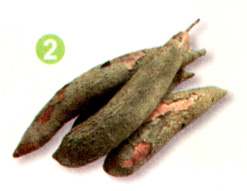 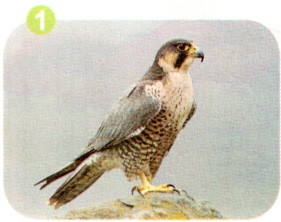 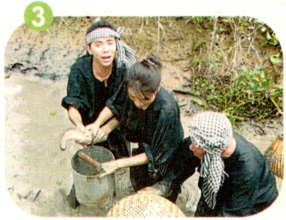 cñ s¾n
chim c¾t
b¾t c¸
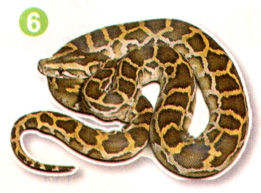 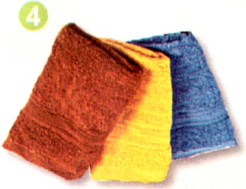 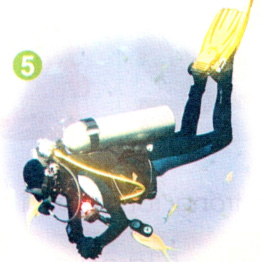 kh¨n mÆt
tr¨n
thî nÆn
2. TiÕng cã vÇn ¨n.
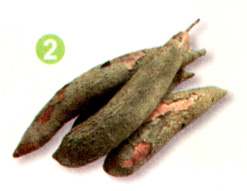 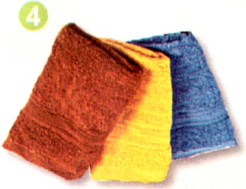 kh¨n mÆt
cñ s¾n
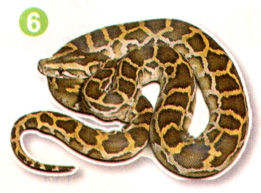 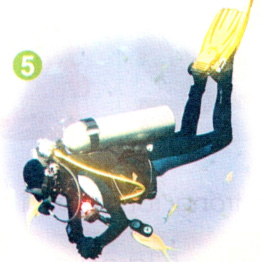 thî nÆn
tr¨n
[Speaker Notes: Sau khi xuất hiện hiệu ứng chú thích tranh, giáo viên nhấn vào từng tiếng để học sinh đọc to tiếng có vần an. Muốn đọc lại tiếng nào nhấn vào tiếng đó]
2. TiÕng cã vÇn ¨t.
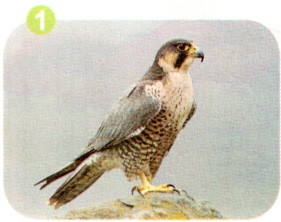 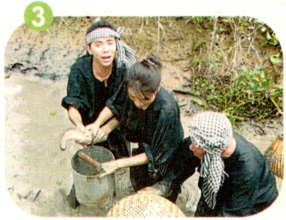 b¾t c¸
chim c¾t
[Speaker Notes: Sau khi xuất hiện hiệu ứng chú thích tranh, giáo viên nhấn vào từng tiếng để học sinh đọc to tiếng có vần at. Muốn đọc lại tiếng nào nhấn vào tiếng đó]
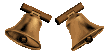 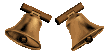 140
160
30
0
130
20
50
60
40
80
170
150
10
70
90
180
100
110
120
9
1
2
3
4
5
6
7
8
THẢO LUẬN NHÓM
T×m nh÷ng tiÕng cã vÇn ¨n vµ tiÕng cã vÇn ¨t.
Yêu cầu 
- Làm việc theo nhóm 8
- Các nhóm tìm chữ cái rồi gắn vào bảng phụ của nhóm mình…
- Nhóm nào tìm được nhiều sẽ giành chiến thắng.
ë nhµ Hµ
TËp ®äc
Nhµ Hµ cã bµ vµ ba m¸. µ. Cã c¶ Hµ vµ bÐ Lª n÷a chø.
    6 giê, Hµ gióp bµ s¾p c¬m. Ba cho gµ ¨n. Bµ röa mÆt cho bÐ Lª. KÕ ®ã, c¶ nhµ ¨m c¬m, 7 giê, ba m¸ d¾t xe ®i lµm. Hµ ra líp. Bµ ®ưa bÐ Lª ®i nhµ trÎ.
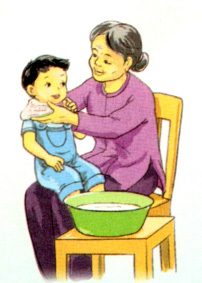 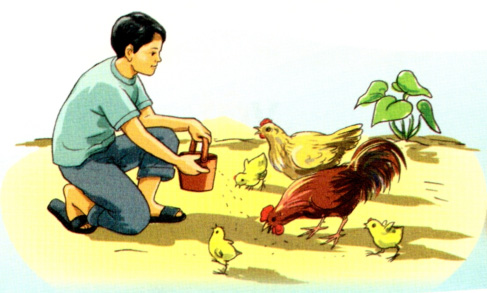 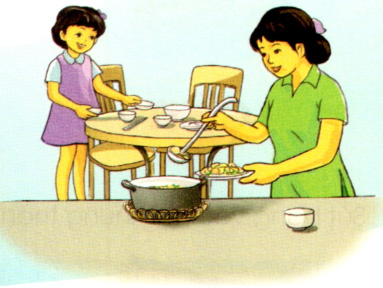 ë nhµ Hµ
TËp ®äc
Nhµ Hµ cã bµ vµ ba m¸. µ. Cã c¶ Hµ vµ bÐ Lª n÷a chø.
    6 giê, Hµ gióp m¸ s¾p c¬m. Ba cho gµ ¨n. Bµ röa mÆt cho bÐ Lª. KÕ ®ã, c¶ nhµ ¨m c¬m, 7 giê, ba m¸ d¾t xe ®i lµm. Hµ ra líp. Bµ ®ưa bÐ Lª ®i nhµ trÎ.
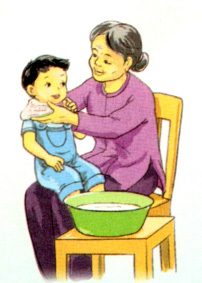 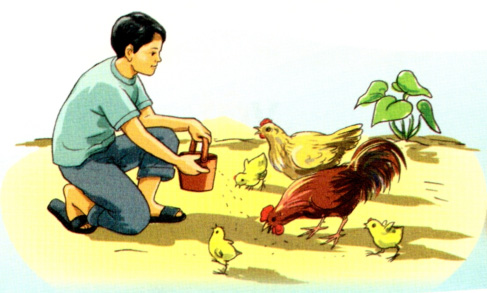 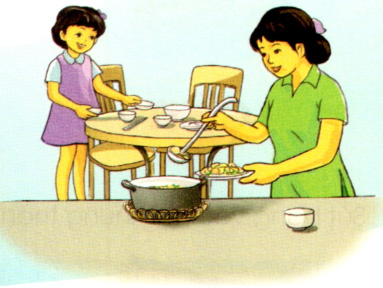 T×m tõ ng÷ hîp víi chç trèng
6 giê
7 giê
d¾t xe ®i lµm
s¾p c¬m
M¸
M
gióp m¸
ra líp
Hµ
cho gµ ¨n
Ba
®i lµm
röa mÆt cho bÐ Lª
bÐ ®i nhµ trÎ
T×m tõ ng÷ hîp víi chç trèng
6 giê
7 giê
d¾t xe ®i lµm
s¾p c¬m
M¸
M
s¾p c¬m
gióp m¸
ra líp
Hµ
cho gµ ¨n
d¾t xe
Ba
®i lµm
röa mÆt cho bÐ Lª
Bµ
bÐ ®i nhµ trÎ
đưa
4. TËp viÕt
Gi¸o viªn ®äc cho häc sinh viÕt b¶ng con
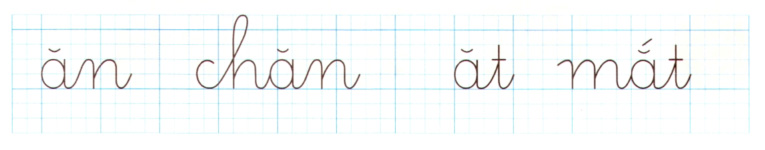 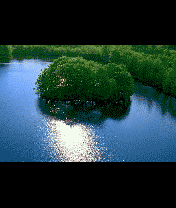 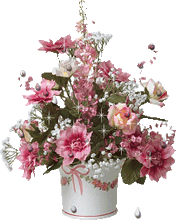 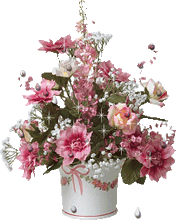 Xin   Chaân  Thaønh   Caùm  Ôn
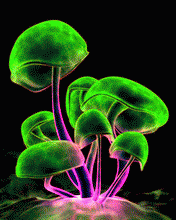 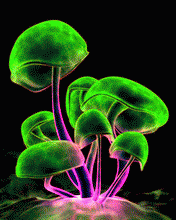 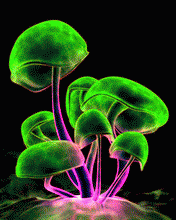